Seminario de Graduación “Desarrollo de Aplicaciones basadas en la Web 2.0”
Tesina de Seminario
DIRECTORIO INTERACTIVO DE LA ESPOL
GONZALO ANTONIO ORDÓÑEZ RODRÍGUEZ
STALIN ALBERTO ARROYABE MERCHAN
Directorio Interactivo de la ESPOL
1
1.- Problemas - Motivos - Causas
La universidad no posee una herramienta o aplicación tecnológica que permita:
Fomentar la relaciones interpersonales entre estudiantes
Conocer a nuevos compañeros.
Directorio Interactivo de la ESPOL
2
2.- Solución
Aplicación web llamada “Directorio Interactivo de la ESPOL”, que permita:
Publicar información de un estudiante en su perfil de usuario. 
La información es extraída desde las redes sociales más populares de nuestro medio (Facebook, Hi5, Youtube), y desde la base de datos universitaria
Facebook y Hi5.- se importaran los álbumes de la cuenta de usuario(previa configuración).
Youtube.- se importaran los videos de la cuenta de usuario (previa configuración).
Directorio Interactivo de la ESPOL
3
[Speaker Notes: El fin de publicar información de un usuario es compartirla con los demás usuarios del sistema, formando de esta manera una red social politécnica.]
3.- Ventajas de la Solución Planteada
La mayoría de los estudiantes dedican un pequeño, pero significativo tiempo a la interacción con las redes sociales, colocando información personal a cada instante. 
Esta información puede ser accedida mediante APIs y Servicios Web, respetando ciertas políticas de seguridad.

Un usuario no tendrá que ingresar gran cantidad de información para tener personalizado su perfil en el “Directorio Interactivo de la ESPOL”.
Directorio Interactivo de la ESPOL
4
4.-Objetivos de la Solución
Ayudar a enlazar más estrechamente los lazos compañerismo y de amistad entre los estudiantes, mediante el acceso libre a la información personal de cualquiera de ellos.
Está información solo puede ser visualizada por estudiantes, porque la única forma de ingreso es mediante usuario y contraseña ESPOL.

No perder el rastro a los estudiantes politécnicos(activos e inactivos)

Investigar, aprender, analizar, aplicar y evaluar las diferentes formas o mecanismos de  comunicación entre aplicaciones web
Se toma en cuenta el uso de estándares, protocoles e interfaces de programación avanzada (APIs).
Directorio Interactivo de la ESPOL
5
[Speaker Notes: Además tomamos en cuenta los estándares y directrices definidos por la W3C para el desarrollo de nuestra aplicación web.]
5.- Teorías de la web 2.0  utilizadas en el desarrollo de nuestra Solución
5.1   Web 2.0
Se basa en la colaboración y el intercambio ágil de información entre los usuarios.

El Web 2.0 es una actitud y no precisamente una tecnología.

Tecnologías que dan vida a un proyecto Web 2.0
Respeto a los estándares como el XHTML.
Separación de contenido del diseño con uso de hojas de estilo.
Sindicación de contenidos.
Ajax (javascript asincrónico y XML), Flash, Flex, etc.
Lenguajes de Programación para páginas dinámicas.
Dar control total a los usuarios en el manejo de su información.
Proveer APis o XML para que las aplicaciones puedan ser manipuladas por otros.

Ejemplos de sitios basados en la Web 2.0:
Facebook, Hi5. Myspace, Youtube, etc.
Blogs
Wikipedia
Entre otros
Directorio Interactivo de la ESPOL
6
[Speaker Notes: REST
	Hipermedia: Conjunto de métodos o procedimientos para escribir, diseñar o componer contenidos que tengan texto, video, audio,
                  		mapas u otros medios, y que además tenga la posibilidad de interactuar con los usuarios

	El término se originó en el año 2000, en una tesis doctoral sobre la web escrita por Roy Fielding
		charla academica "Estilos de Arquitectura y el Diseño de Arquitecturas de Software basadas en Redes"
	
	URL: localizador uniforme de recurso
	URN: Nombre uniforme de recurso

Principios de REST
    * Utiliza los métodos HTTP de manera explícita
		    * se usa POST para crear un recurso en el servidor
			* se usa GET para obtener un recurso
			* se usa PUT para cambiar el estado de un recurso o actualizarlo
			* se usa DELETE para eleminar un recurso

    * No mantiene estado
			Los servicios con estado tienden a volverse complicados. En la plataforma
			Java Enterprise Edition (Java EE), un entorno de servicios con estado necesita
			bastante análisis y diseño desde el inicio para poder almacenar los datos
			eficientemente y poder sincronizar la sesión del cliente dentro de un cluster de servidores
    * Expone URIs con forma de directorios
		http://www.miservicio.org/discusion/{año}/{mes}/{dia}/{tema}
		ocultar la tecnología usada en el servidor que aparecería como extensión de archivos (.jsp, .php, .asp), de manera
		de poder portar la solución a otra tecnología sin cambiar las URI.
    * Transfiere XML, JavaScript Object Notation (JSON), o ambos]
5.- Teorías de la web 2.0  utilizadas en el desarrollo de nuestra Solución
5.2.1   Servicios Web(REST)
REST es un estilo de arquitectura para generar aplicaciones de cliente-servidor. Focalizado en Recursos.

Sus siglas significan “Transferencia del Estado Representacional”

Es una técnica de arquitectura de software para sistemas distribuidos de tipo hipermedia

REST no es un estándar. No existe una especificación formal de REST.

Principios básicos del protocolo:
Utiliza los métodos HTTP(POST, GET, PUT, DELETE) en la manipulación de recursos
No mantiene estado en la comunicación: el cliente envía en el mensaje todos los datos necesarios para que el servidor procese la respuesta
Expone URIs en forma de directorios
http://www.xyz.org/discusion/temas/{id-de-tema}
Transfiere XML, JavaScript Object Notation (JSON), o ambos
Es el estado actual del recurso, al momento en que el cliente de la aplicación realiza la petición
Quienes utilizan REST:
Hi5, Facebook, Amazon, Ebay, entre otros.
Directorio Interactivo de la ESPOL
7
[Speaker Notes: REST
	Hipermedia: texto, video, audio, mapas u otros medios, y que además tenga la posibilidad de interactuar con los usuarios

	El término se originó en el año 2000, en una tesis doctoral sobre la web escrita por Roy Fielding
		charla academica "Estilos de Arquitectura y el Diseño de Arquitecturas de Software basadas en Redes"
	
	URL: localizador uniforme de recurso
	URN: Nombre uniforme de recurso

REST implica el cambio de estado de un recurso, pero sin definir la operación (son siempre 4 fijas). Pero lo que haga cada una de esas operaciones depende de la implementación final para cada recurso que se haga.

Principios de REST
    * Utiliza los métodos HTTP de manera explícita
		    * se usa POST para crear un recurso en el servidor
			* se usa GET para obtener un recurso
			* se usa PUT para cambiar el estado de un recurso o actualizarlo
			* se usa DELETE para eleminar un recurso

    * No mantiene estado
			Los servicios con estado tienden a volverse complicados. En la plataforma
			Java Enterprise Edition (Java EE), un entorno de servicios con estado necesita
			bastante análisis y diseño desde el inicio para poder almacenar los datos
			eficientemente y poder sincronizar la sesión del cliente dentro de un cluster de servidores
    * Expone URIs con forma de directorios
		http://www.miservicio.org/discusion/{año}/{mes}/{dia}/{tema}
		ocultar la tecnología usada en el servidor que aparecería como extensión de archivos (.jsp, .php, .asp), de manera
		de poder portar la solución a otra tecnología sin cambiar las URI.
    * Transfiere XML, JavaScript Object Notation (JSON), o ambos


Componentes principales:
Recursos: son elementos de información
Identificador de recurso: permiten acceder al recurso mediante un identificador global
Representaciones de los recursos: los ficheros que se descargan y se envía(XML, HTML, JPEG)
Componentes de la red: clientes, servidores]
5.- Teorías de la web 2.0  utilizadas en el desarrollo de nuestra Solución
5.2.2  Servicios Web(SOAP)
SOAP es una especificación de protocolo para intercambiar datos entre dos extremos. Focalizado en Operaciones

Sus siglas significan “Protocolo de Acceso Simple a Objetos”

Es un estándar adoptado y definido por la W3C

Utiliza un documento (WSDL) que especifica los servicios que el Servidor se compromete a ofrecer al cliente, siempre que éste los solicite de la forma adecuada

WSDL Es un fichero en donde se describe los tipos de datos, operaciones, excepciones y parámetros del servicio web basado en SOAP.
Directorio Interactivo de la ESPOL
8
[Speaker Notes: SOAP
	Creado por Microsoft, IBM y otros y está actualmente bajo el auspicio de la W3C.
	Fue definido inicialmente por Microsoft, Userland Software y DevelopMentor, a día de hoy se trata de una especificación mantenida 	por el W3C que cuenta con el apoyo de otros fabricantes como IBM, HP, Oracle, etc.]
5.- Teorías de la web 2.0  utilizadas en el desarrollo de nuestra Solución
5.3   API
Significa  “Interfaz de programación de aplicaciones”

El principal propósito de una API consiste en proporcionar un conjunto de funciones de uso general

Los desarrolladores las utilizan porque se evitan el trabajo de programar mucho mas de lo necesario

Ejemplos de APIs
Microsoft Framework .NET
Java EE
Javascript SDK de Facebook
Entre otras
Directorio Interactivo de la ESPOL
9
[Speaker Notes: Java Platform, Enterprise Edition]
5.- Teorías de la web 2.0  utilizadas en el desarrollo de nuestra Solución
5.4   Redifusión Web
Es el reenvío de contenidos desde una fuente original (sitio web de origen) hasta otro sitio web de destino (receptor), que a su vez se convierte en emisor puesto que pone a disposición de sus usuarios los contenidos recién recibidos

Componentes en un sistema de redifusión:
Sitio web origen
Agregadores: permiten que los usuarios se suscriban y vean los contenidos de la fuente web.
Sitio web destino
Usuarios finales
Formatos de Redifusión(codificadas en XML)
RSS y ATOM
Directorio Interactivo de la ESPOL
10
[Speaker Notes: término RSS (Sindicación Realmente Simple) 

El formato Atom fue desarrollado como una alternativa a RSS. Ben Trott fue uno de los defensores del nuevo formato que llegó a llamarse Atom. Él notó la incompatibilidad entre algunas versiones del protocolo RSS]
5.- Teorías de la web 2.0  utilizadas en el desarrollo de nuestra Solución
5.5   Modelo Vista Controlador
Es un estilo de arquitectura de software que posee 3 componentes:
Modelo: datos y reglas de negocio
 Vista: muestra la información del modelo al usuario
 Controlador: gestiona las entradas del usuario
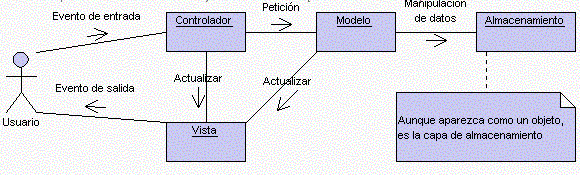 Frameworks (Marcos de trabajos) basados en MVC para desarrollar aplicaciones web
Java: Grails, Spring, entre otros.
 Php: Symfony, Zend Framework, entre otros.
 Microsoft: Asp.net
Directorio Interactivo de la ESPOL
11
[Speaker Notes: http://www.proactiva-calidad.com/java/patrones/mvc.html]
5.- Teorías de la web 2.0  utilizadas en el desarrollo de nuestra Solución
5.6   Motores de Persistencia
Es un mecanismo para conectar los objetos de negocio con la base de datos.

El motor de persistencia traduce los datos de registros a objetos y de objetos a registros

Ventaja de utilizarlo:
Las aplicaciones de software son mas flexible y reusabilidad.
No se depende del lenguaje de manipulación de datos, y por eso se puede emigrar de motor de base de datos

Ejemplos de motores de persistencia:
Software Libre:
Hibernate (Usado en este proyecto)
Comerciales
ORM.net
Directorio Interactivo de la ESPOL
12
6.-Descripción Modular de la Solución
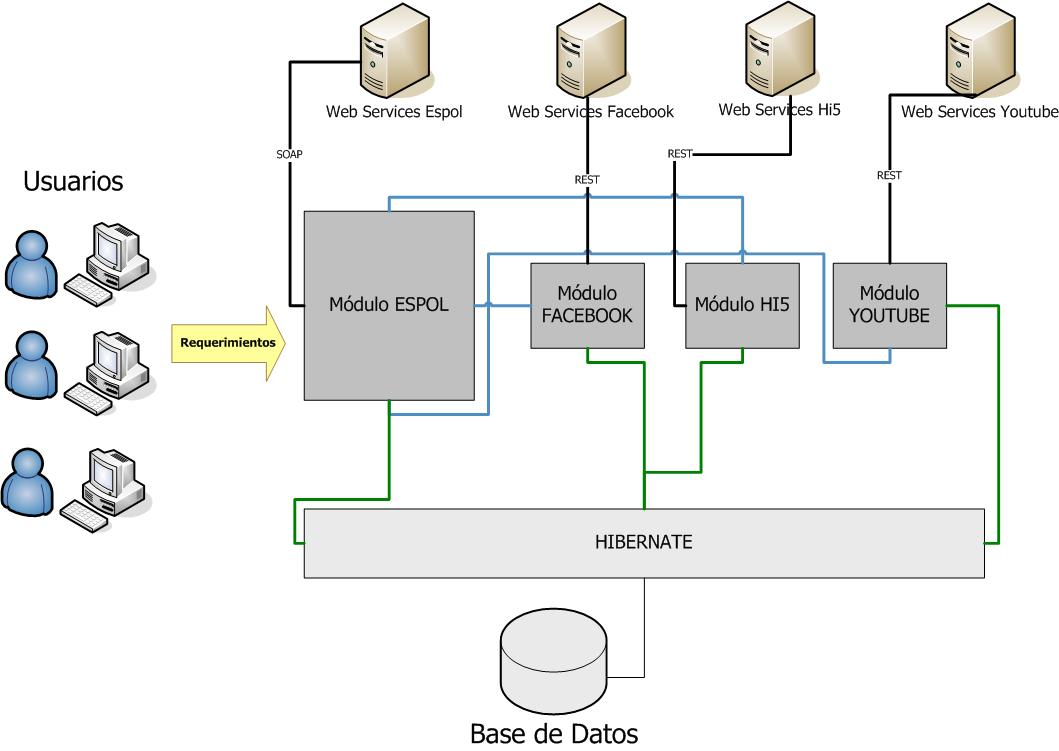 Directorio Interactivo de la ESPOL
13
6.1 Módulo de ESPOL
6.1.1 Requerimientos que implementa
Directorio Interactivo de la ESPOL
14
6.1 Módulo de ESPOL
6.1.2 Diagrama de Funcionamiento
Directorio Interactivo de la ESPOL
15
[Speaker Notes: Versión HTTP:
   -El cliente le dice al servidor al principio de la petición la versión que usa, y el servidor usa la misma o una anterior en su respuesta.

Servicios web de la ESPOL
ESPOL 
	-Servicio Web 1:   https://www.academico.espol.edu.ec/services/directorioEspol.asmx?WSDL
	-Servicio Web 2:   https://www.academico.espol.edu.ec/Services/wsSAAC.asmx?WSDL]
6.1 Módulo de ESPOL
6.1.3 Detalle Técnico
Servicios Web basados en SOAP, junto a su Descriptor WSDL
Mensaje de intercambio de datos en XML
Para elaborar el requerimiento de petición
Para retornar el dato que se origina después de la ejecución de un método en el servicio web
Para la comunicación con los Servicios web basados en SOAP, y para el procesamiento del mensaje de respuesta se utilizaron las siguientes librerías:
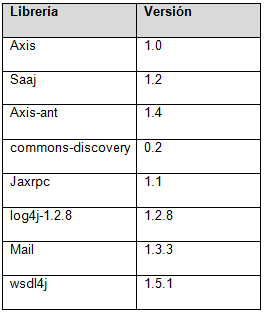 Directorio Interactivo de la ESPOL
16
6.1 Módulo de ESPOL
6.1.3 Detalle Técnico
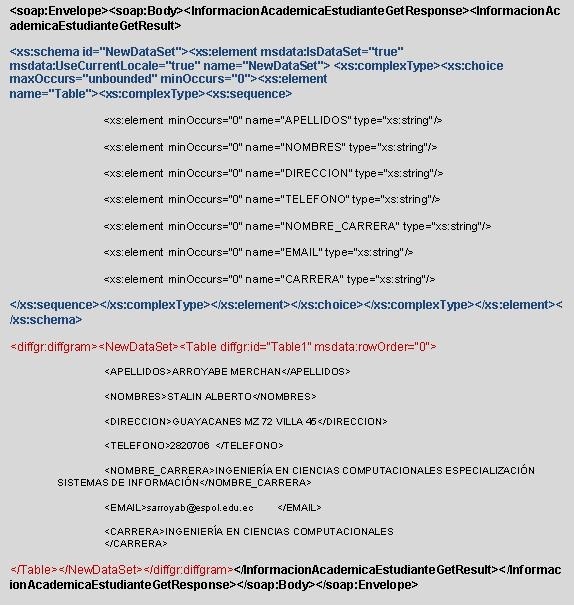 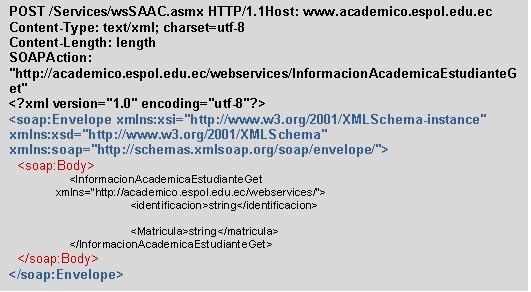 Mensaje de petición en la consulta de información de un usuario
Mensaje de respuesta en la consulta de la información de usuario
Directorio Interactivo de la ESPOL
17
6.2 Módulo de Facebook
6.2.1 Requerimientos que implementa
Directorio Interactivo de la ESPOL
18
6.2 Módulo de Facebook
6.2.2 Diagrama de Funcionamiento
Directorio Interactivo de la ESPOL
19
6.2 Módulo de Facebook
6.2.3 Detalle Técnico
JavaScript SDK
Es una manera simple de implementar entrada y registro sin tener que preocuparse sobre los detalles del protocolo

Registrar la Aplicación 
Para obtener una solicitud de identificación para su sitio. Una vez que tenga el ID de la aplicación, podemos llamar mediante JavaScript al fconect que no es mas que un botón de facebook que nos permite iniciar sesión
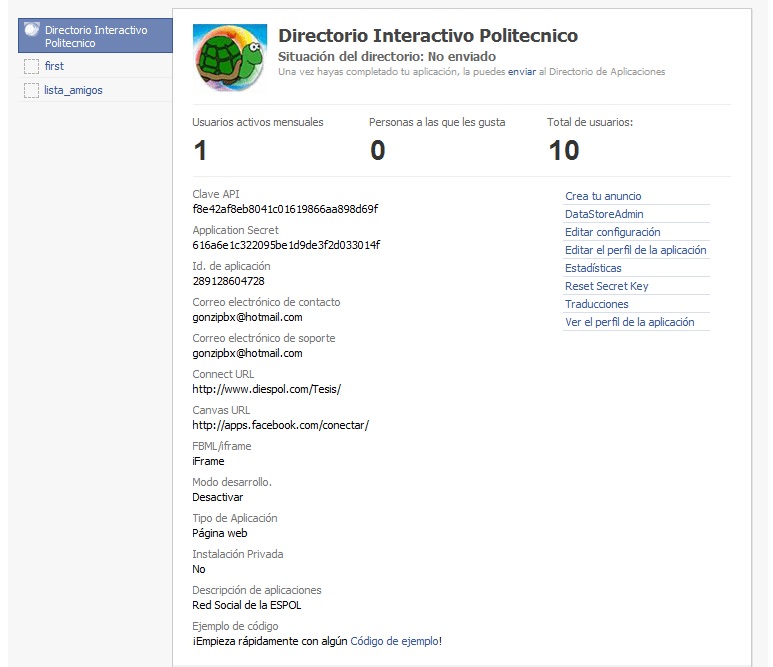 Directorio Interactivo de la ESPOL
20
6.3 Módulo de Hi5
6.3.1 Requerimientos que implementa
Directorio Interactivo de la ESPOL
21
6.3 Módulo de Hi5
6.3.2 Diagrama de Funcionamiento
Directorio Interactivo de la ESPOL
22
[Speaker Notes: REST no tiene un organismo(Ejemplo W3C) que lo controle. Solamente es un conjunto de principios arquitectónicos para las comunicaciones web

Perfil publico
	http://api.hi5.com/rest/feed/albumlist/43019232
Perfil privado
	http://api.hi5.com/rest/feed/albumlist/56123448
	Si accedo a DIE no puedo ver las fotos (y sus descripciones) por álbum]
6.3 Módulo de Hi5
6.3.3 Detalle Técnico
Servicios Web basados en REST:
La obtención del identificador de un usuario de hi5:
http://api.hi5.com/rest/profile/lookup?email=correo
La obtención de la lista de álbumes:
http://api.hi5.com/rest/feed/albumlist/identificador de usuario
La obtención de las fotos con su respectiva descripción:
http://api.hi5.com/rest/feed/photos/user/identificador de usuario /albumid/identificador de álbum

Mensaje de intercambio de datos en XML
Para elaborar el requerimiento de petición
Para retornar el dato que se origina después de la ejecución de un método en el servicio web

Para la comunicación con los Servicios web basados en REST, y para el procesamiento del mensaje de respuesta se utilizaron las siguientes librerías:
Directorio Interactivo de la ESPOL
23
[Speaker Notes: http://api.hi5.com/rest/profile/lookup?email=stalin162002@hotmail.com

http://api.hi5.com/rest/feed/albumlist/56123448

http://api.hi5.com/rest/feed/photos/user/56123448/albumid/322320284?Hi5AuthToken=Ssk0xkrJNMYcfY-XAQAAAA..:luhkEekk_U23RGtVGeBKQ7i8ttmDoft2d357L9luW2SldeqFWUAulYP1LSik-4nzomiN5QsnS2GHOT6-qE-sy9iKuHFALKH8Z7S39CAIp3M.]
6.3 Módulo de Hi5
6.3.3 Detalle Técnico
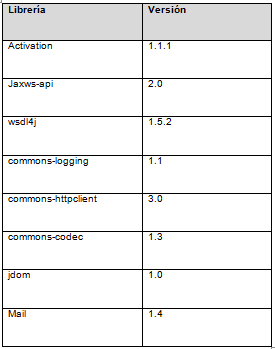 Directorio Interactivo de la ESPOL
24
[Speaker Notes: http://api.hi5.com/rest/profile/lookup?email=stalin162002@hotmail.com

http://api.hi5.com/rest/feed/albumlist/56123448

http://api.hi5.com/rest/feed/photos/user/56123448/albumid/322320284?Hi5AuthToken=Ssk0xkrJNMYcfY-XAQAAAA..:luhkEekk_U23RGtVGeBKQ7i8ttmDoft2d357L9luW2SldeqFWUAulYP1LSik-4nzomiN5QsnS2GHOT6-qE-sy9iKuHFALKH8Z7S39CAIp3M.]
6.4 Módulo de Youtube
6.4.1 Requerimientos que implementa
Directorio Interactivo de la ESPOL
25
6.4 Módulo de Youtube
6.4.2 Diagrama de Funcionamiento
Directorio Interactivo de la ESPOL
26
6.4 Módulo de Youtube
6.4.3 Detalle Técnico
Obtención del Api Key            http://code.google.com/apis/youtube/dashboard/
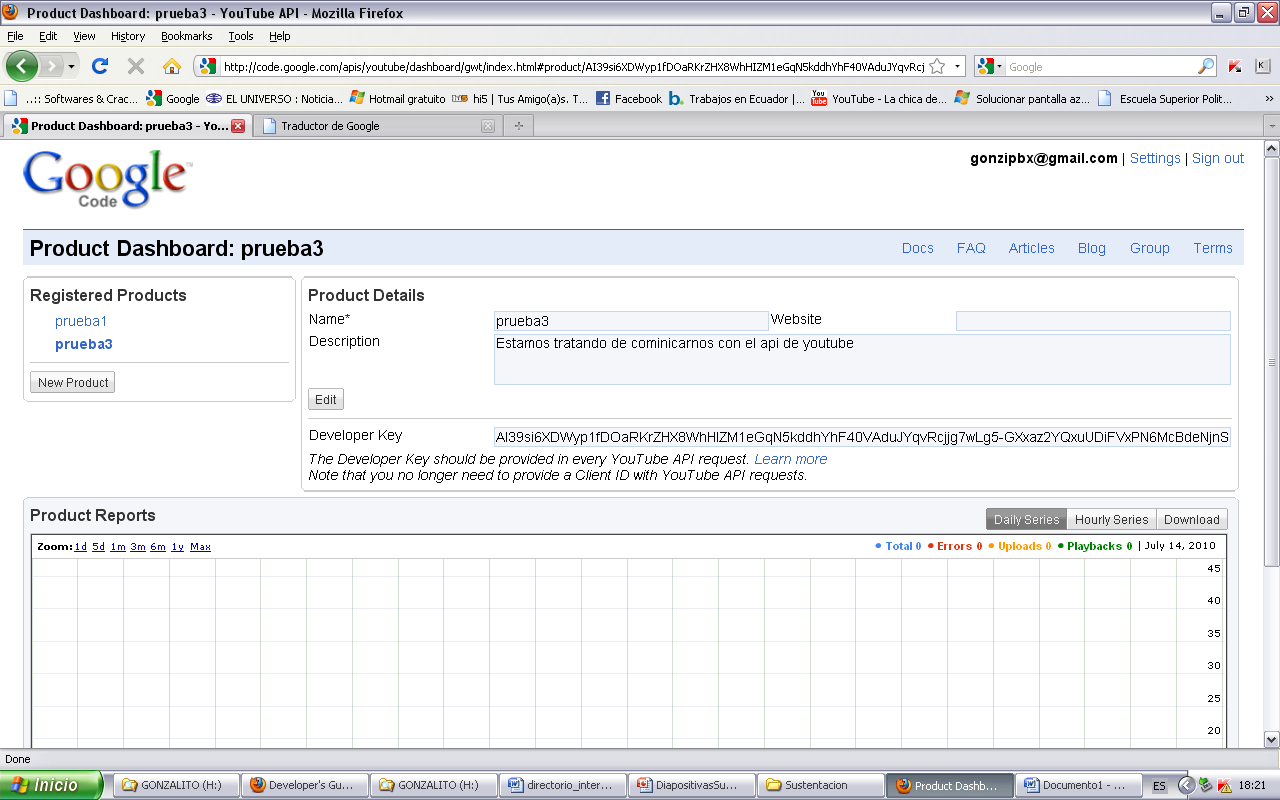 Directorio Interactivo de la ESPOL
27
6.4 Módulo de Youtube
6.4.3 Detalle Técnico
Para la comunicación con los Servidores de Youtube utilizamos  Google Data APIs (Gdata library) la cual  proporciona un protocolo simple y estándar para la lectura y la escritura de datos en la web.
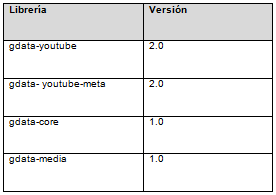 Las funciones que utilizamos:
lista_videos=consultarVideo(usuario, contraseña)
YouTubeService service = new YouTubeService("gdataSample-YouTubeAuth-1", developerKey);
service.setUserCredentials(username, password);
lista_videos=printUploads(service);
printVideoFeed(service, http://gdata.youtube.com/feeds/api/users/default/uploads) //aqui obtenemos las entradas de videos, Luego cada entrada la enviamos a la siguiente función, pero esta nos retorna un arraylist de videosYoutube del usuario
printVideoEntry(VideoEntry entry) //en esta función nosotros cada entrada de video que nos carga la guardamos en una clase VideoYoutube la misma que tiene esta función llama a obtener id_video
Directorio Interactivo de la ESPOL
28
7.- Aplicación en Funcionamiento
VIDEO
Directorio Interactivo de la ESPOL
29
8.- Recomendaciones
Planificar las actividades a realizar, establecer los recursos y tiempos de entregas en los avances, para evitar incumplimientos.

Comprender los distintos protocoles de comunicación (SOAP, REST, RPC, etc.), con el fin de obtener el mayor beneficio posible

Comprender la forma correcta de interacción con los APIs de las redes sociales

Respetar los estándares de desarrollo web, con el fin de obtener una mayor velocidad  de renderización, escalabilidad, y mantenimiento.

Utilizar mecanismos que permitan que la mayor cantidad de procesamiento recaiga en el cliente, para que el servidor pueda atender una mayor cantidad de peticiones.

Alojar la aplicación en un Servidor Web con excelentes características, para que los usuarios interactúen de forma rápida con la aplicación
Directorio Interactivo de la ESPOL
30
[Speaker Notes: Comprender: Entender, alcanzar, penetrar.
Entender: Tener idea clara de las cosas.
Aprender: Adquirir el conocimiento de algo por medio del estudio o de la experiencia.]
9.- Conclusiones
REST y SOAP permite la comunicación entre aplicaciones, en una red de computadoras

REST:
Es un estilo de arquitectura para generar aplicaciones de cliente-servidor.   
No es un estándar. No existe una especificación formal de REST.
Focalizado en Recursos
SOAP :
SOAP es una especificación de protocolo para intercambiar datos entre dos extremos.
Es un estándar adoptado y definido por la W3C
Focalizado en Operaciones

La finalidad de que una red social publique su API, es para generar un mayor tráfico hacia su dominio, y aprovechar el interés de desarrolladores en agregar valor al sitio, por medio de terceras aplicaciones.

Para la comunicación con el servicio web de la ESPOL utilizamos SOAP

El API de la red social Hi5 es inestable y se debe revisar paulatinamente los cambios en sus espacios de nombres.
El envió del requerimiento y procesamiento del mensaje de respuesta (XML)  lo realizamos sin utilizar ninguna librería facilitada por Hi5
Directorio Interactivo de la ESPOL
31
[Speaker Notes: ESPOL 
	-Servicio Web 1:   https://www.academico.espol.edu.ec/services/directorioEspol.asmx?WSDL
	-Servicio Web 2:   https://www.academico.espol.edu.ec/Services/wsSAAC.asmx?WSDL]
9.- Conclusiones
Facebook lidera el mercado de las redes sociales, porque su aplicación posee un alto grado de usabilidad, además su documentación es clara, y su API puede ser accedida por diversos lenguajes de programación (JavaScript, Php, java, Perl, Phyton, C#, entre otros).
FQL es un lenguaje muy parecido a SQL. Debe permitir realizar JOIN, para obtener mejores resultados al momento que se realizan las consultas.

El lenguaje FQL permite expandir el uso del API, debido a que no limita al desarrollador a consumir métodos predefinidos.

El Api de google para Youtube fue el menos complejo de aprender y utilizar porque Code Google tiene una documentación bien detallada para el uso de las librerías
Code Google: es una comunidad de google para desarrolladores. Permite interactuar con muchas redes sociales por medio del lenguaje java. Los desarrolladores lo preferimos porque permite descargar librerías, que están bien documentadas y son muy fáciles de usar.

Es favorable que se sigan definiendo y que se respeten los estándares de  desarrollo de aplicaciones web. Facilitan el aprendizaje, programación y comunicación entre distintas aplicaciones.
Directorio Interactivo de la ESPOL
32
[Speaker Notes: ESPOL 
	-Servicio Web 1:   https://www.academico.espol.edu.ec/services/directorioEspol.asmx?WSDL
	-Servicio Web 2:   https://www.academico.espol.edu.ec/Services/wsSAAC.asmx?WSDL]
GRACIAS POR SU ATENCIÓN
¿ PREGUNTAS ?
Directorio Interactivo de la ESPOL
33